EVALUASI PELAKSANAAN PROGRAM JAMPERSAL KABUPATEN BANTUL TAHUN 2017 DAN SOSIALISASI PELAKSANAAN PROGRAM JAMPERSAL KABUPATEN BANTUL TAHUN 2018
Dinas Kesehatan Kabupaten Bantul
13-15 Februari 2018
LATAR BELAKANG
Derajat Kesehatan Masyarakat : UHH, AKI,  AKB, Gizi Buruk. 
Masih adanya kematian ibu dan kematian bayi di Kab Bantul. 
Pelayanan kesehatan yang berkualitas, merata dan berkeadilan perlu ditingkatkan.
Pemberdayaan masyarakat untuk berperilaku hidup sehat terus di gerakkan.
LATAR BELAKANG
Data nasional 20% ibu bersalin belum terlayani di fasyankes krn kendala akses, kondisi ekonomi sosial, pendidikan, tidak memiliki JKN atau KIS.
Dana Jampersal :
Mencegah terjadinya keterlambatan penanganan bumi, bulin, bufas, BBL.
CAPAIAN AKI DAN AKB
Trend Jumlah Kematian Bayi DIY Th 2013-2017
Trend Jumlah Kematian Ibu DIY  Th 2013-2017
Trend Angka Kematian Ibu (AKI) DIYTh 2013-2017
Trend Angka Kematian Bayi (AKB) DIYTh 2013-2017
Trend Jumlah Kematian Ibu per Kabupaten/Kota se DIY Tahun 2017
Penyebab Kematian Ibu di DIY Tahun 2017
Trend Jumlah Kematian Bayi per Kabupaten/Kota se DIY Tahun 2017
Distribusi Kasus Kematian Ibu Berdasarkan Kategori Umur
Distribusi Kasus Kematian Ibu Berdasarkan Tingkat Pendidikan
Distribusi Kasus Kematian Ibu Berdasarkan Gravida
Distribusi Kasus Kematian Ibu Berdasarkan Paritas
Grafik Trend Kematian Ibu Kab Bantul  Th 2012-2017
Grafik Trend Kematian Bayi Kab Bantul  Th 2012-2017
JAMPERSAL
JAMINAN PERSALINAN (JAMPERSAL)
Merupakan Jaminan pembiayaan yang meliputi :
biaya mobilisasi persalinan ke fasilitas kesehatan, 
biaya penyediaan Rumah Tunggu Kelahiran (RTK) 
biaya persalinan/perawatan kehamilan resiko tinggi di fasilitas pelayanan kesehatan bagi ibu hamil/bersalin miskin dan tidak mampu yang belum mempunyai jaminan pembiayaan oleh JKN/KIS atau jaminan kesehatan lainnya
DASAR HUKUM PELAKSANAAN
1. 	Permenkes RI No. 71 Tahun 2016 tentang Petunjuk Teknis Penggunaan Dana Alokasi Khusus Nonfisik Bidang Kesehatan Tahun Anggaran 2017
2. 	Peraturan Bupati Bantul No. 60 Tahun 2017 tentang Petunjuk Pelaksanaan Program Jaminan Persalinan (Jampersal)
Peraturan Kepala Dinas Kesehatan Kabupaten Bantul No. 842/3269 tentang Petunjuk Teknis Jaminan Persalinan (Jampersal) di Kabupaten Bantul Tahun Anggaran 2017
Permenkes RI No 61 Tahun 2017 tentang Petunjuk Teknis Penggunaan Dana Alokasi Khusus Nonfisik Bidang Kesehatan Tahun Anggaran 2018
Peraturan Kepala Dinas Kesehatan Kabupaten Bantul No. 842/198 tentang Petunjuk Teknis Jaminan Persalinan (Jampersal) di Kabupaten Bantul Tahun Anggaran  2018
TUJUAN
Umum:
     Meningkatkan akses layanan kesehatan bagi ibu hamil,  bersalin dan nifas serta bayi baru lahir ke fasilitas pelayanan kesehatan yang kompeten
Khusus
     a. Meningkatkan jumlah persalinan di fasyankes kompeten
     b. Menurunkan kasus komplikasi pada ibu hamil, bersalin dan nifas serta bayi baru lahir
SASARAN
Dinas Kesehatan Kabupaten/Kota
Rumah Sakit 
Puskesmas
Klinik Pratama/Praktek Mandiri Bidan yang mempunyai Perjanjian Kerjasama (PKS) dengan Dinas Kesehatan Kabupaten
KEBIJAKAN OPERASIONAL
DAK non fisik untuk mendekatkan akses pelayanan KIA
Penyediaan RTK mempertimbangkan sumber daya kesehatan dan kebutuhan lapangan
Pembiayaan bagi bumil/bulin miskin dan tidak mampu yang belum punya jaminan kesehatan
Besaran biaya untuk perawatan/pelayanan kelas III, tidak diperkenankan naik kelas 
Pembayaran menggunakan sistem klaim dari fasyankes kepada bendahara yang ditetapkan
RUANG LINGKUP
Rujukan persalinan dari rumah ke fasilitas pelayanan kesehatan yang kompeten; 
Pertolongan persalinan, KB paskapersalinan dan perawatan bayi baru lahir;
PEMANFAATAN DANA JAMPERSAL
Transport lokal atau perjadin nakes dan kader
Sewa mobilitas/sarana transportasi rujukan
Operasional Rumah Tunggu Kelahiran (RTK)
Jasa pemeriksaan, perawatan dan pertolongan persalinan
Honor PNS dan Non PNS
Penyelenggaraan rapat
Penyediaan BHP
ATK
Pengiriman Jasa spesimen (SHK)
Jenis pelayanan Jampersal
Persalinan normal
Pemeriksaan SHK
Persalinan pervaginam dengan tindakan emergency
Pelayanan tindakan pasca persalinan
Pelayanan pra rujukan pada komplikasi kebidan dan atau neonatal
Perawatan kehamilan resiko tinggi  (ANC)dan perawatan pasca melahirkan resiko tinggi (PNC)
Persalinan resiko tinggi
Perawatan bayi baru lahir
Pelayanan KB pasca salin
draftG:\ManRuj Bantul 2017\BAB III.docx
Perubahan Juknis DAK 2018
Transport rujukan diperuntukkan bagi yang membutuhkan (klausul sudah diperjelas)
Sasaran peserta jampersal ditetapkan oleh pemerintah kabupaten kota
HASIL KEGIATAN TAHUN 2017
Daftar RS dan Puskesmas yang bekerjasama dalam program jampersal Th 2017
RUMAH SAKIT : ada 5 yaitu 
RS. Panembahan Senopati Bantul
RS. Santa Elisabeth
RS. Rajawali Citra
RS. Rachma Husada
RS. Griya Mahardika
PUSKESMAS se Kabupaten Bantul : 27 puskesmas
Daftar Klinik Pratama yang bekerjasama dalam program jampersal Th 2017
Klinik Pratama Rawat Jalan dan Pertolongan Persalinan Kedaton (Pleret)
Klinik Pratama Umum Pelita Hati (Banguntapan)
Klinik Pratama Cahaya Husada (Pajangan)
Klinik Pratama Rawat Jalan & Inap Kartika Husada (Piyungan)
Klinik Pratama Bunga Arsari (Sedayu)
Klinik Kasih Bunda (Banguntapan)
Klinik Pratama Asih Waluyo Jati (Banguntapan)
Klinik Citra Madina (Kasihan)
Klinik Pratama Rawat Inap Kasih Bunda (Kasihan)
Klinik Pratama Gemilang Medika dengan Persalinan (Piyungan)
Klinik Pratama Rawat Inap As-Syifa (Bantul)
Klinik Pratama Laras Hati (Sewon)
Daftar Praktek Mandiri Bidan (PMB) yang bekerjasama dalam program jampersal Th 2017
Sumirah (Sewon)
Suratni (Bantul)
Genit Indah (Bambanglipuro)
Lidia Anggraini, Amd.Keb (Banguntapan)
Sri Marwanti, SPd., S.SiT (Pandak)
Tatik Suprihatin, Amd.Keb (Jetis)
Hajaroh Hidayati, Amd.Keb (Sanden)
Nunuk Setyawati, Amd.Keb (Dlingo)
Eni Maryuni, S.ST (Dlingo)
Kusni Sri Mawarti, S.ST (Dlingo)
Sukani Edi (Piyungan)
Daftar Praktek Mandiri Bidan (PMB) yang bekerjasama dalam program jampersal Th 2017
Saumi Fijriyah, S.ST (Kasihan)
Handayati, S.Si.T, S.Pd (Bantul)
Siti Sudaryati (Sewon)
Wiwik Dwi Prapti, S.Si.T (Kasihan)
Gusti Ayu Made Budiartini (Pandak) 
Mujiasih, SSIT (Pandak)
Yanuar Rinawati Rahayu, Amd.Keb (Bantul)
Sri Cahyani, Amd.Keb (Pajangan)
Siti Markasanah, S.ST (Pajangan)
BPM Siti Asnah (Sewon)
BPM Sri Purwanti (Imogiri)
BPM Nur Allailiyah (Jetis)
Daftar RS dan Puskesmas yang bekerjasama dalam program jampersal Th 2018 (data per 19 Februari 2018)
RUMAH SAKIT : ada 8 yaitu 
RS. Dr. Sardjito Yogyakarta
RS. Panembahan Senopati Bantul
RS. Santa Elisabeth
RS. Rajawali Citra
RS. Rachma Husada
RS. Griya Mahardika
RS. PKU Muhammadiyah Bantul
RS. Nur Hidayah
PUSKESMAS se Kabupaten Bantul : 27 puskesmas
Daftar Klinik Pratama yang bekerjasama dalam program jampersal Th 2018 (data per 19 Februari 2018)
Klinik Pratama Rawat Jalan dan Pertolongan Persalinan Kedaton (Pleret)
Klinik Pratama Umum Pelita Hati (Banguntapan)
Klinik Pratama Cahaya Husada (Pajangan)
Klinik Pratama Rawat Jalan & Inap Kartika Husada (Piyungan)
Klinik Pratama Asih Waluyo Jati (Banguntapan)
Klinik Citra Madina (Kasihan)
Klinik Pratama Rawat Inap Kasih Bunda (Kasihan)
Klinik Pratama Gemilang Medika dengan Persalinan (Piyungan)
Daftar Praktek Mandiri Bidan (PMB) yang bekerjasama dalam program jampersal Th 2018 (data per 19 Februari 2018)
Suratni (Bantul)
Lidia Anggraini, Amd.Keb (Banguntapan)
Sri Marwanti, SPd., S.SiT (Pandak)
Tatik Suprihatin, Amd.Keb (Jetis)
Hajaroh Hidayati, Amd.Keb (Sanden)
Nunuk Setyawati, Amd.Keb (Dlingo)
Eni Maryuni, S.ST (Dlingo)
Kusni Sri Mawarti, S.ST (Dlingo)
Sukani Edi (Piyungan)
Daftar Praktek Mandiri Bidan (PMB) yang bekerjasama dalam program jampersal Th 2018 (data per 19 Februari 2018)
10. Wiwik Dwi Prapti, S.Si.T (Kasihan)
11. Gusti Ayu Made Budiartini (Pandak) 
Mujiasih, S.SiT (Pandak)
Sri Cahyani, Amd.Keb (Pajangan)
Siti Asnah (Sewon)
Rohani Widiyanti, S.Tr.Keb (Pajangan)
Supiyah, S.SiT (Jetis)

NB. Data Fasyankes yang bekerjasama dalam program Jampersal kemungkinan masih bertambah sampai dengan akhir Februari 2018
DATA KUNJUNGAN PASIEN JAMPERSAL  DI FASYANKES (per 31 Desember 2017)
1. Puskesmas : 
    - Puskesmas Pundong  Rawat inap : persalinan 1  
      (klaim September)
	- Puskesmas Kasihan 2  Transport rujukan (klaim November 2017)
2. BPM : 
    BPM Suratni  persalinan 1 kasus (Klaim Oktober 2017
3. Klinik Pratama :
    - Kedaton : Rawat jalan : 5 (Klaim Sept-Nov 2017)
                        Rawat inap : 6 (Klaim Sept-Nov 2017)
    - Pelita Hati : Rawat inap : 1 (Klaim Desember 2017)
Klaim RUMAH SAKIT (PER 31 DESEMBER 2017)
ALOKASI ANGGARAN tahun 2018 : Rp. 2.100.405.000
MASALAH DAN HAMBATAN
Juknis jampersal TA 2017 kurang terperinci
Finalisasi peraturan tingkat kabupaten terlambat (Juli 2017)
Keterbatasan ruang lingkup jampersal 
ANC normal tidak dijamin
Keterbatasan penerima manfaat jampersal
Hanya masyarakat miskin, tidak mampu dan tidak mempunyai jaminan
Alternatif pembiayaan persalinan tidak hanya jampersal
Masalah dan Hambatan
Pemahaman yang kurang terhadap alur dan prosedur jampersal dari fasyankes 
Sosialisasi jampersal masih terbatas   masih banyak masyarakat yang belum mengetahui adanya program Jampersal
Masyarakat belum memahami prosedur dan persyaratan dalam memanfaatkan program Jampersal
Ketidaklengkapan dokumen klaim dari fasyankes sehingga mengakibatkan pengajuan klaim dari fasyankes terlambat
Kesepakatan Evaluasi Tk Kabupaten
RS Sardjito membutuhkan adanya surat penjaminan bagi pasien jampersal baik untuk ibu maupun bayinya , pemberlakuan saat ini masih untuk RS Sarjito
Adanya perubahan alur pelayanan (ada surat penetapan sasaran jampersal dari dinkes kabupaten berupa surat keterangan penerima manfaat Jampersal)
PERSYARATAN PELAYANAN TRANSPORTASI RUJUKAN PROGRAM JAMPERSAL
Syarat Jampersal berupa dokumen :
pelayanan transportasi rujukan :
Surat keterangan Penerima Manfaat Jampersal (Dikeluarkan oleh Dinas Kesehatan Kab. Bantul)
Buku KIA
fotocopy identitas diri (KTP dan atau C1)
Surat pernyataan rujukan
     (fotocopy rangkap 2)
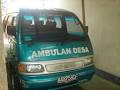 PERSYARATAN PELAYANAN PERSALINAN PROGRAM JAMPERSAL
Syarat Jampersal berupa dokumen :
pelayanan persalinan : 
Surat Keterangan Penerima Manfaat Jampersal (Dikeluarkan oleh Dinas Kesehatan Kabupaten Bantul)
Buku KIA
fotocopy identitas diri (KTP dan atau C1)
membawa SKM atau SKTM yang dikeluarkan oleh Desa
membawa surat pernyataan tidak mempunyai jaminan kesehatan bermaterai 6000 (form surat pernyataan bisa diperoleh di fasyankes baik puskesmas/Bidan Praktek Mandiri, Klinik Pratama maupun Rumah Sakit yang bekerjasama dengan Dinkes)
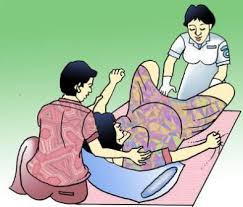 ALUR LAYANAN PESERTA JAMPERSAL
Alur pengajuan klaim masyarakat
Alur pengajuan klaim dari Fasyankes
Alur pencairan klaim
Pengajuan Klaim
Pengajuan klaim paling lambat tanggal 10 bulan berikutnya
Klaim di fotocopy rangkap 2
Klaim transport  pendamping : 
Surat Keterangan Penerima Manfaat Jampersal
Bukti penerimaan transport (lampiran 1) 
Kwitansi biasa
Surat Pernyataan Pendamping rujukan
Surat Pengantar Pengajuan Klaim ke Dinkes
Klaim SPPD :
Surat Keterangan Penerima Manfaat Jampersal
SPPD (lampiran2)
Daftar penerimaan perjalanan dinas (lampiran 3)
Surat Perintah Tugas (SPT) 
Surat Pengantar Pengajuan Klaim ke Dinkes
Pengajuan Klaim
Klaim persalinan di fasyankes  (Puskesmas, PMB) :
Surat Keterangan Penerima Manfaat Jampersal
Surat Keterangan Miskin (SKM) atau Surat Keterangan Tidak Mampu (SKTM)
Fotocopy Kartu Tanda Penduduk (KTP) dan atau
Fotocopy C1/Kartu Keluarga (KK)
Fotocopy buku KIA (bagian : lembar identitas dan bukti pelayanan yang diberikan)
Fotocopy Partograf/laporan tindakan persalinan
Fotocopy Surat Kelahiran 
Rincian biaya persalinan
Surat pernyataan kepesertaan KB pasca salin
Surat Pengantar Pengajuan Klaim ke Dinkes
Pengajuan Klaim
Klaim perawatan kehamilan/persalinan resiko tinggi  (RS):
Surat Keterangan Miskin (SKM) atau Surat Keterangan Tidak Mampu (SKTM)
Fotocopy Kartu Tanda Penduduk (KTP)
Fotocopy C1/Kartu Keluarga (KK)
Fotocopy buku KIA (lembar identitas dan pelayanan yang diberikan)
Fotocopy Partograf / laporan tindakan persalinan / resume perawatan kehamilan / resume perawatan bayi baru lahir berisiko
Fotocopy Surat Kelahiran 
Rincian   biaya   pelayanan   perawatan  kehamilan,  Persalinan  dan  Bayi  Baru  Lahir berisiko di Rumah Sakit 
Surat pernyataan kepesertaan KB pasca salin
Surat Keterangan Penerima Manfaat Jampersal
Surat Pengantar Pengajuan Klaim ke Dinkes
Verifikasi Klaim
Klaim lengkap dan benar  diajukan pembayaran
Klaim yang belum lengkap dan benar  disampaikan dalam 10 hari kerja sejak diterima klaim  
     (kec. RS tipe A dan B s/d 15 hari kerja)
Pengiriman kembali perbaikan setelah verifikasi selambat-lambatnya 5 hari kerja sejak diterima verifikasi
Pembayaran klaim paling lambat 30 hari setelah berkas lengkap dan benar
Pembayaran klaim melalui rekening fasyankes
BUKTI PENDUKUNG
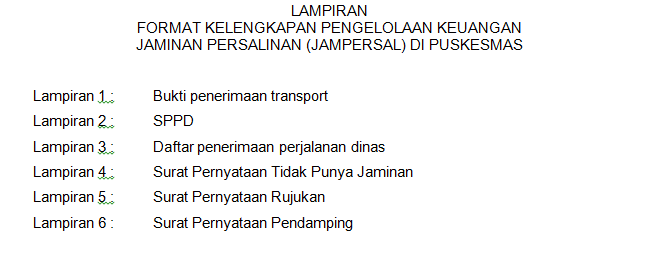 Bukti penerimaan transport pendamping
Blanko bisa diperbanyak oleh faskes atau pihak desa
Bukti Pendukung Layanan
Blanko bisa diperbanyak oleh faskes
Bukti Pendukung Layanan
Blanko bisa diperbanyak oleh faskes
Bukti Pendukung Layanan
Blanko bisa diperbanyak oleh faskes atau pihak desa
RKA Jampersal th 2018
Rakor Tim Jampersal (Januari 2018)
Sosialisasi program Jampersal ke masyarakat dan fasyankes (Februari 2018)
Pembayaran klaim dan penggantian biaya sewa kendaraan (Januari-Desember 2018)
Evaluasi Jampersal (November 2018)
KELENGKAPAN BERKAS PENGAJUAN PERJANJIAN KERJASAMA (PKS) ANTARA DINAS KESEHATAN KABUPATEN BANTUL DENGAN FASYANKES
Profil Rumah Sakit/Klinik Pratama
Fotokopi SK Direktur, SK Pendirian, Ijin Operasional
Fotokopi penetapan kelas, registrasi dan akreditasi
Fotokopi rekening bank BPD
Fotokopi NPWP
Tarif Rumah Sakit
PKS rangkap 2 bermaterai 6000
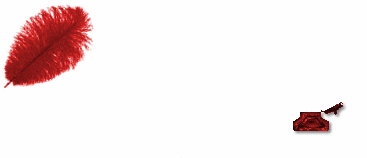 DISKUSI
Verifikasi kepemilikan jaminan ? -> p care, jamkesda
Maksimal klaim masuk tanggal 10 bulan berikutnya
Maksimal penerimaan PKS : 28 Februari 2018